Expanded ADEPT Support and Evaluation System
Training Module for Cooperating Teachers and Supervising Faculty
1
Note to Participants
This ADEPT seminar is intended to provide cooperating teachers and supervising faculty with the knowledge and skills to assist and assess teacher candidates relative to the Expanded ADEPT System requirements
This seminar will NOT qualify participants to serve as ADEPT evaluators of practicing teachers.
Purpose of the Expanded ADEPT System
To continuously develop educators at all performance levels through an evaluation system that:
is valid, reliable, and fair and 
produces actionable and constructive feedback that supports professional growth

To re-focus our attention on intended student outcomes, allowing educators to align and strengthen professional practice to support those intended student outcomes
The Expanded ADEPT System Requirements
Apply to all districts in the state
Apply to all SC teacher preparation programs, and
Apply throughout every stage of a teacher’s career
Traditionally Prepared Teachers
Alternatively Prepared Teachers (PACE, ABCTE, Teach for America)
International Teachers
The Expanded ADEPT System Requirements apply to the following educators:
National Board Certified Teachers
Career and Technology (CATE) Teachers
Teachers employed from out-of-state
Working Retired Teachers
[Speaker Notes: Working retired teachers – an example would be….?]
Expanded ADEPT for 
Teacher Candidates
Student teaching is the capstone Expanded ADEPT experience for teacher candidates
Teacher candidates must be assisted and evaluated relative to all Expanded ADEPT Performance Standards
Teacher Candidates must receive formative assistance and summative evaluations from both IHE and P-12 faculty
Facilitator (Coach)
Evaluator
(Gate Keeper)
Dual Roles for Supervising Faculty During Student Teaching
Provide Coaching and Support
Make Judgments
Provide Formative Feedback
Analyze and Critique Performance
Explain and Guide
Document and Evidence
Demonstrate/Co-teach
Summative
Formative
System Functions
The Expanded ADEPT System has three functions:

Assisting
Developing
Evaluating
Expanded ADEPT Processes
The system has five processes:
Preservice
Induction
Formal (Summative) Evaluation
Diagnostic Assistance
Informal (Formative) Evaluation: Goals-Based Evaluation (GBE)
Assisting
Developing
Evaluating
Connecting Functions and ProcessesEach Expanded ADEPT process has a primary function
Induction and Mentoring
Preservice
Formal (Summative) Evaluation
Diagnostic Assistance
Goals-Based Evaluation (GBE)
Informal (Formative)
Formal (Summative)
Expanded ADEPT Processes are:
Results are used to assist teachers and to develop and enhance teaching performance
Preservice
Induction
Diagnostic Assistance
Goals-Based Evaluation
Results are highly consequential and are used to make decisions about contracts and certificate advancement or sanctions 
Formal (Summative) Evaluation
Formative Evaluation
Summative Evaluation
E
V
A
L
U
A
T
I
N
G
D
E
V
E
L
O
P
I
N
G
Assessment FOR Learning
Assessment OF Learning
A
S
S
I
S
T
I
N
G
Goal = Improvement
Goal = Judgment
Low-Stakes, Ongoing
High Stakes,  Less Frequent
Expanded ADEPT Formal (Summative) Evaluation results are used:
at the state level for certificate advancement purposes
at the district level to make contract and employment decisions
at the state level to determine when sanctions should be taken against a teacher’s certificate
at the higher education level to make decisions regarding a teacher candidate’s recommendation for initial certification
at the higher education level as a part of each institution’s report card
During the student teaching semester, each teacher candidate is provided with feedback in order to enhance his or her professional knowledge and skills.
At the conclusion of student teaching, each teacher candidate receives a judgment regarding his or her overall performance relative to the ADEPT Performance Standards.
Teacher Candidate Evaluation during Student Teaching
Formative
Summative
Expanded ADEPT and Career Development
What do our teacher candidates need to know about ADEPT throughout their teaching careers?
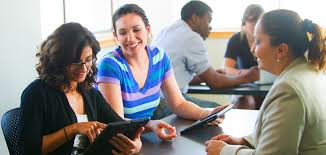 Certificate
The teaching certificate is an educator’s “license” to teach. Certificates are issued by the South Carolina Department of Education, and they are valid in all school districts in South Carolina.
Two certificate levels:
Initial
Professional
Contract
A contract is an employment agreement with the local school district.
Three contract levels
Induction
Annual
Continuing
[Speaker Notes: Check information for accuracy.]
Expanded ADEPT Training
PERFORMANCE STANDARDS
The Importance of Professional Standards
Articulated standards or expectations for competent practice are the defining attributes of any profession.
Overall Structure of Expanded ADEPT
Five major concepts
Domains
ADEPT Performance Standards (APSs)
Key Elements
Data
Formative and Summative Assessments
What are domains?
Domains are broad categories of professional knowledge. They function as organizers for the ADEPT Performance Standards and for the data collected during the evaluation process. The domains facilitate informed decision making.
Four Domains
I. Planning
II. Instruction
III. Environment
IV. Professionalism
should know,
What are performance standards?
be able to do,
Statements of what teachers
and assume responsibility for
on an ongoing basis – 
throughout all phases of their careers.
What are Key Elements?
In simplest terms, the key elements give meaning to the performance standards by identifying their most important components.
What is the relationship between performance standards and key elements?
Within each performance standard, each key element statement is followed by a key paragraph that defines and describes the key element.
The definitions and descriptions are intended to explain the key elements. They are not intended to be all-inclusive or to be used as presence/absence checklists.
What is meant by data?
Data refer to information that is collected during the ADEPT process that is relatively free from a judgment of value or worth of the teacher based on the information.
Within Expanded ADEPT, six types of evidence (data) are collected:
The long-range plan (APS 1)
The unit work sample (APSs 2 and 3)
The classroom observation records (APSs 4-9)
The teacher’s reflections on instruction and learning (APSs 4-9)
The professional review (APS 10)
The professional self-assessment and professional growth and development plan (APS 10)
Dossier
During the ADEPT formal evaluation process, all data are placed in a dossier that is maintained by the chair of the evaluation team.
All evaluators have access to the teacher candidate’s dossier.
The evaluators analyze the data in the dossier to arrive at their evaluation judgments
What is meant by formative assessment?
Formative assessment refers to the process of analyzing data and using the information to inform and improve practice.
Formative assessment is an ongoing process that occurs at every level of the ADEPT System (preservice, induction, formal evaluation, diagnostic assistance, GBE).
What is meant by summative assessment?
Summative assessment refers to the process of analyzing data and using the results to make high-stakes, consequential decisions (i.e.,  successful completion of directed teaching).
Summative assessment occurs most often at the preservice and evaluation levels of the ADEPT System.
Expanded ADEPT
AT COASTAL CAROLINA UNIVERSITY
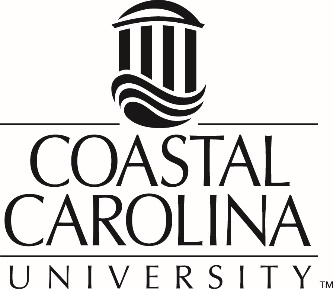 Performance Evaluation & ADEPT
Evaluations of interns is an important component of the teacher education program and is a rigorous multi-dimensional process.
To evaluate the professional performance portion of the internship, the South Carolina Teaching Standards 4.0 Rubric is used.
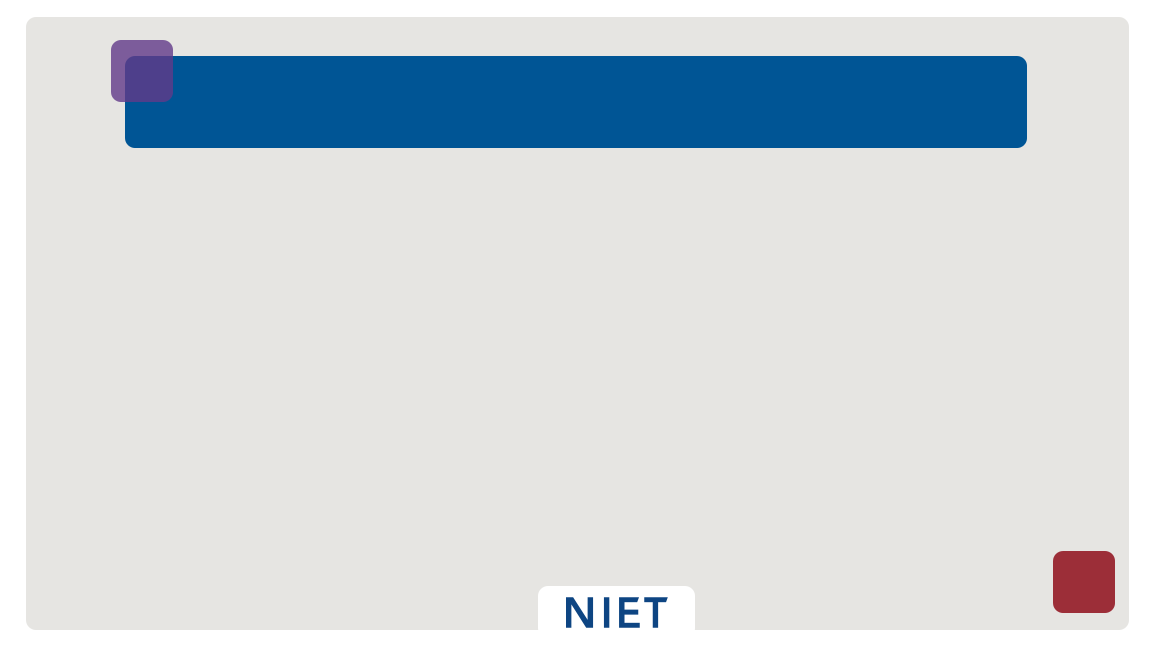 South Carolina Teaching Standards
Environment
Domain
Instruction Domain
Planning Domain
Managing Student Behavior
Expectations
Environment
Respectful Culture
Instructional Plans
Student Work
Assessment
Standards & Objectives
Motivating Students
Presenting Instructional Content 
Lesson Structure & Pacing
Activities & Materials
Questioning
Academic Feedback
Grouping Students
Teacher Content Knowledge
Teacher Knowledge of Students
Thinking
Problem Solving
Professionalism
Domain
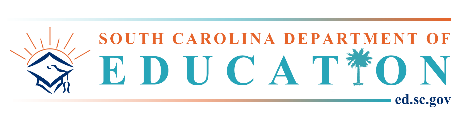 Staff Development
Instructional Supervision
School Responsibilities
Reflecting on Teaching
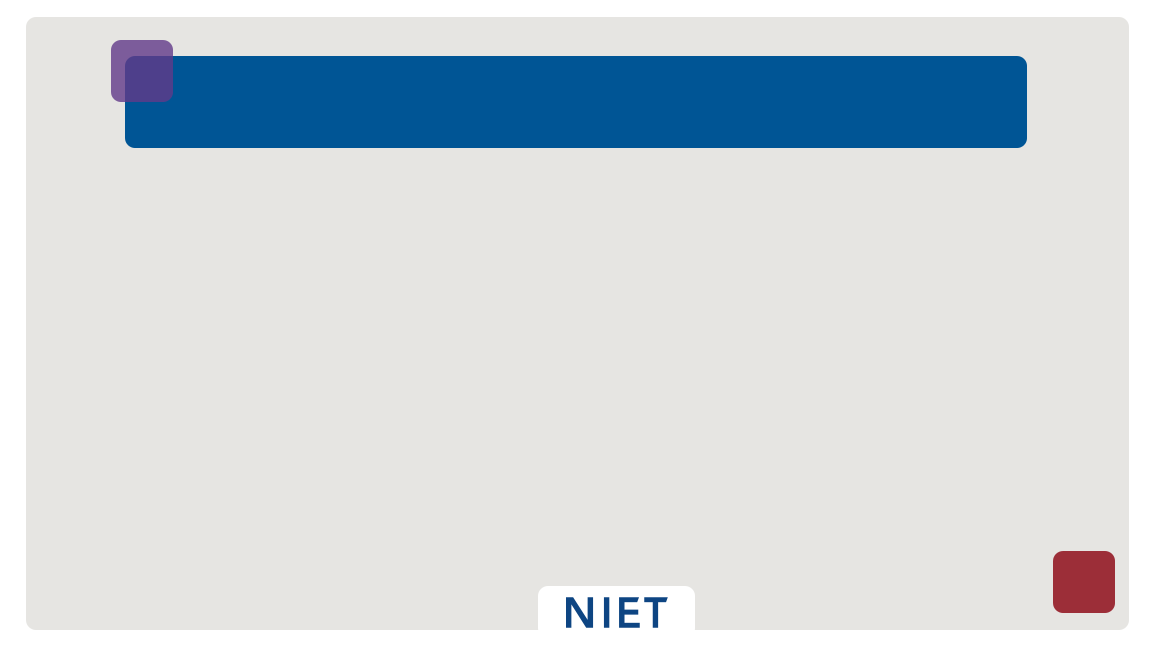 Parts of the Rubric
Domains
Indicators
Performance Levels
Descriptors
Interns receive both formative and summative feedback throughout the semester.  Formative and Summative assessments are used by cooperating teachers and university supervisors to evaluate progress towards competencies.
Formative Assessment
Not for grades
Monitor progress
Provide specific written and oral feedback
Give candidates opportunities to close the gap between where they are and the competencies to be mastered.
Summative Assessment
Provide information for grades
Evaluate what candidates know and can do
Make judgements about mastery of competencies
Observations
Observations and feedback to candidates documenting the South Carolina Teaching Standards 4.0 Rubric/Expanded ADEPT are the primary means for evaluating and promoting continuing improvement of the candidate’s teaching performance.

Within a collaborative partnership, the cooperating teacher and university supervisor work as a team to provide observational feedback to candidates.

Observations should occur using the CCU Internship Observation Form and should last approximately 30 – 60 minutes.

Both oral and written feedback on observations should be provided to the intern within three business days.

Both the cooperating teacher and university supervisor will complete 2 observations before the formative conference and 2 observations before the summative conference.
Expectation for Successful Completion of the Internship
An intern has successfully completed the ADEPT process at Coastal Carolina University if they have an average score of “proficient” on the SCTS 4.0 Rubric at the summative evaluation.